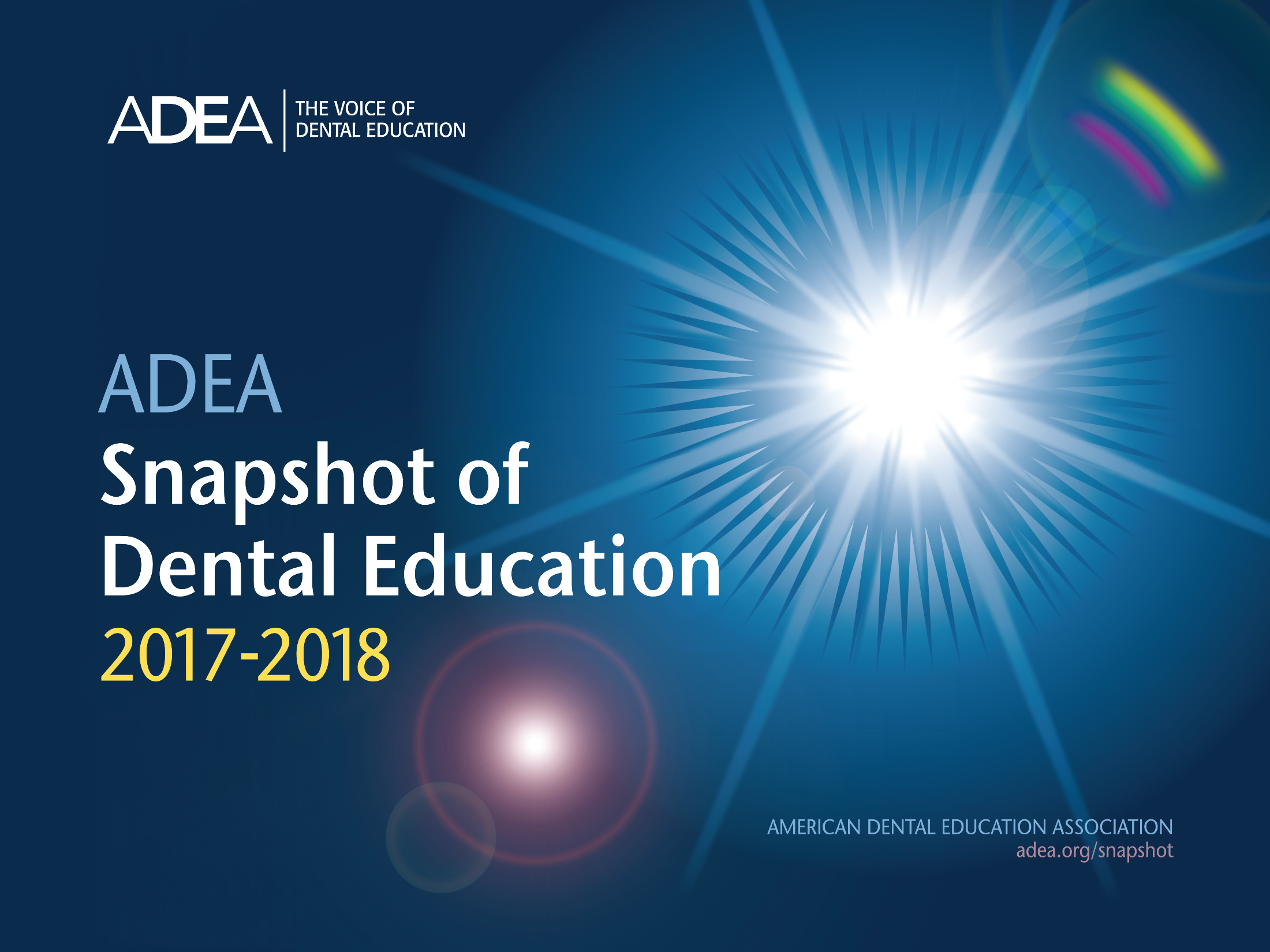 ADEA Snapshot of Dental Education
2015-2016
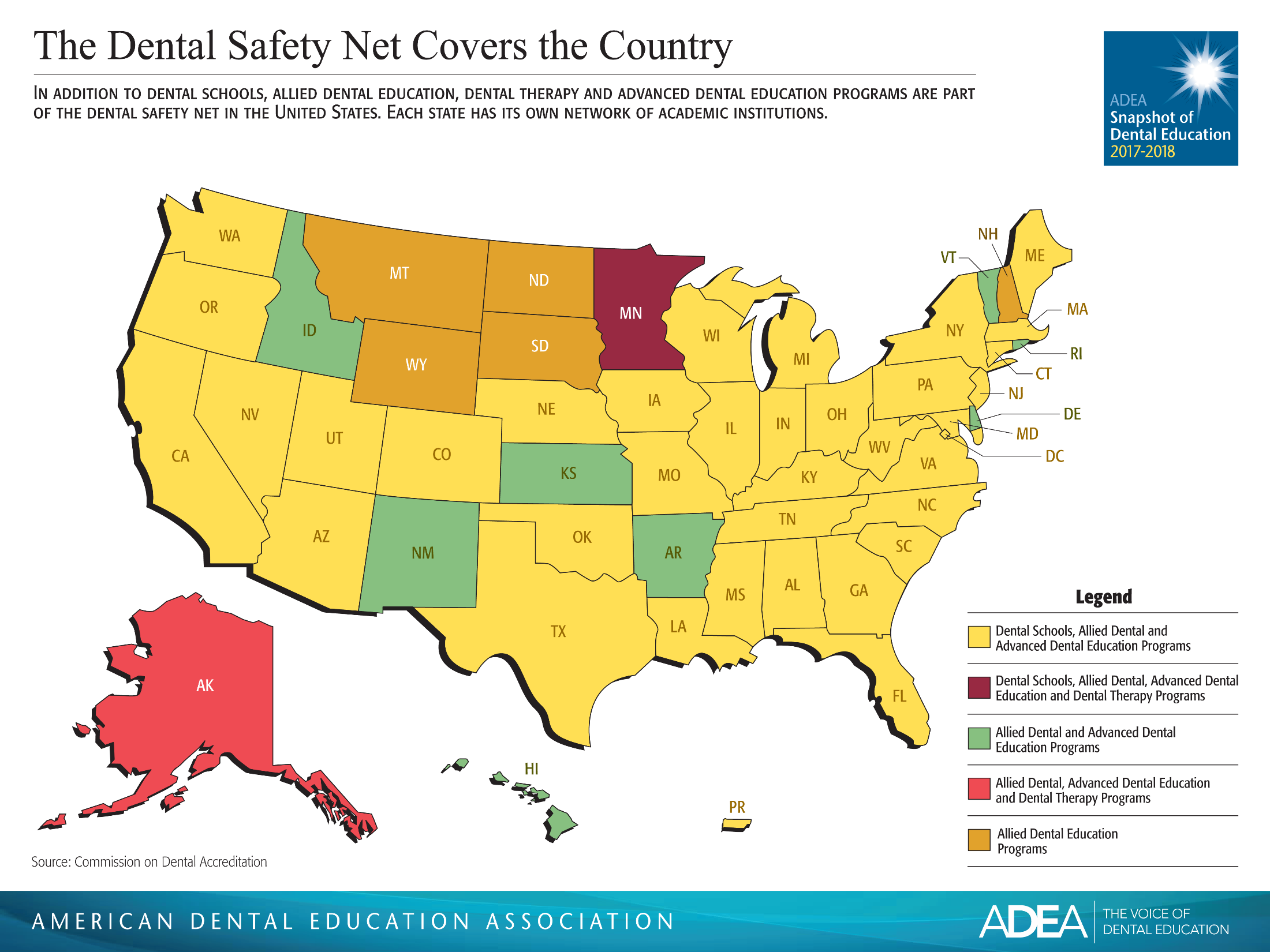 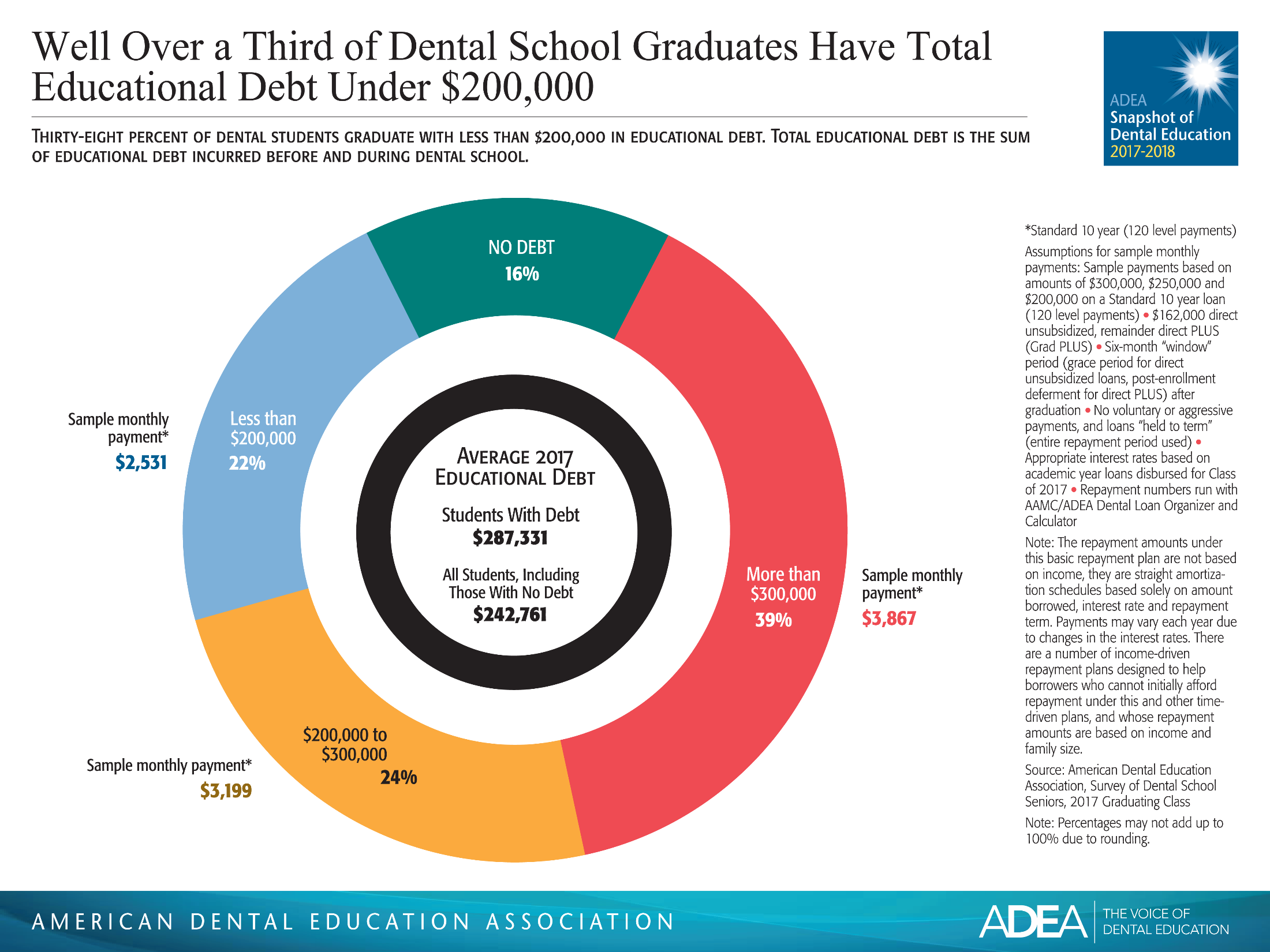 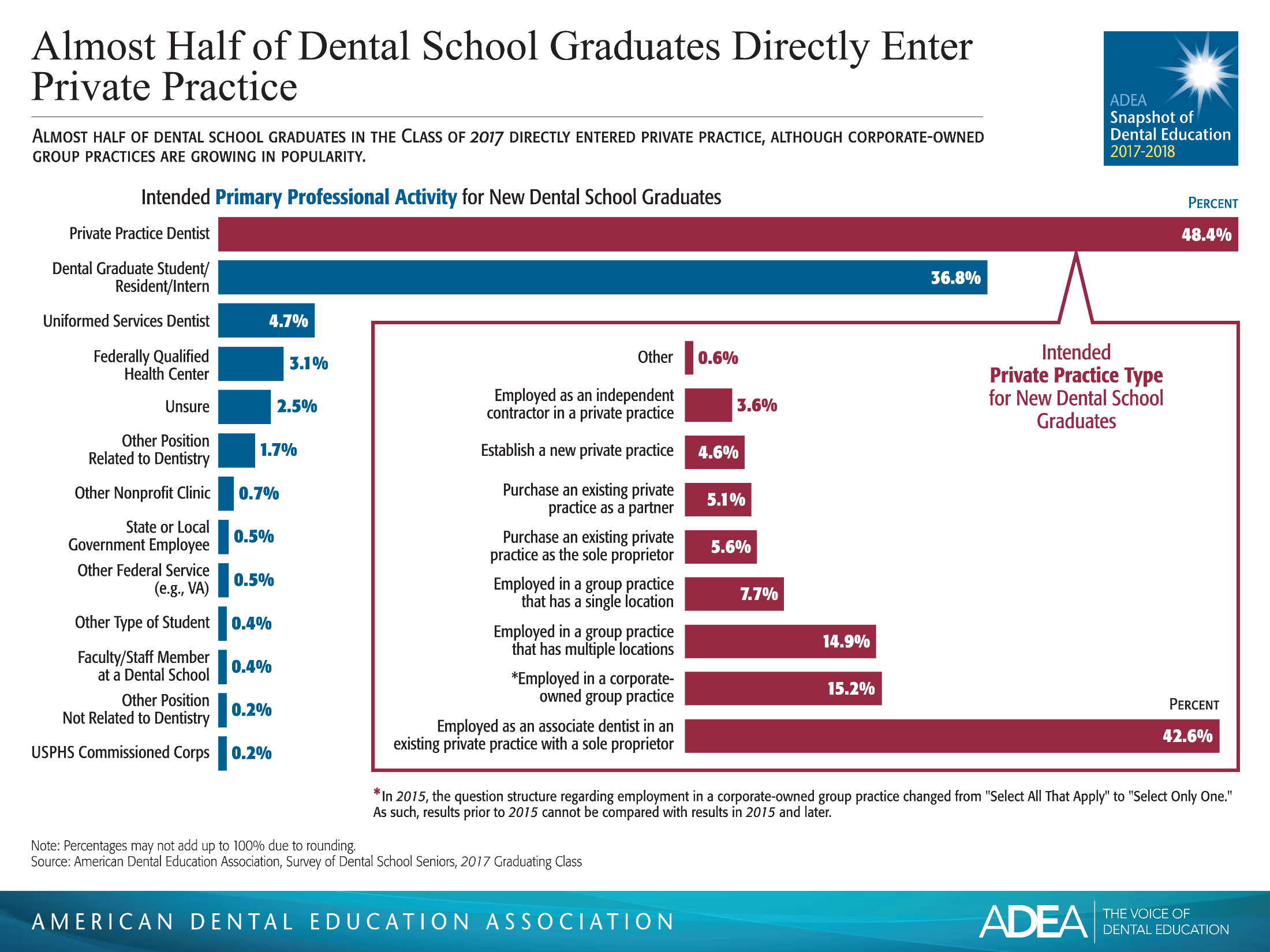 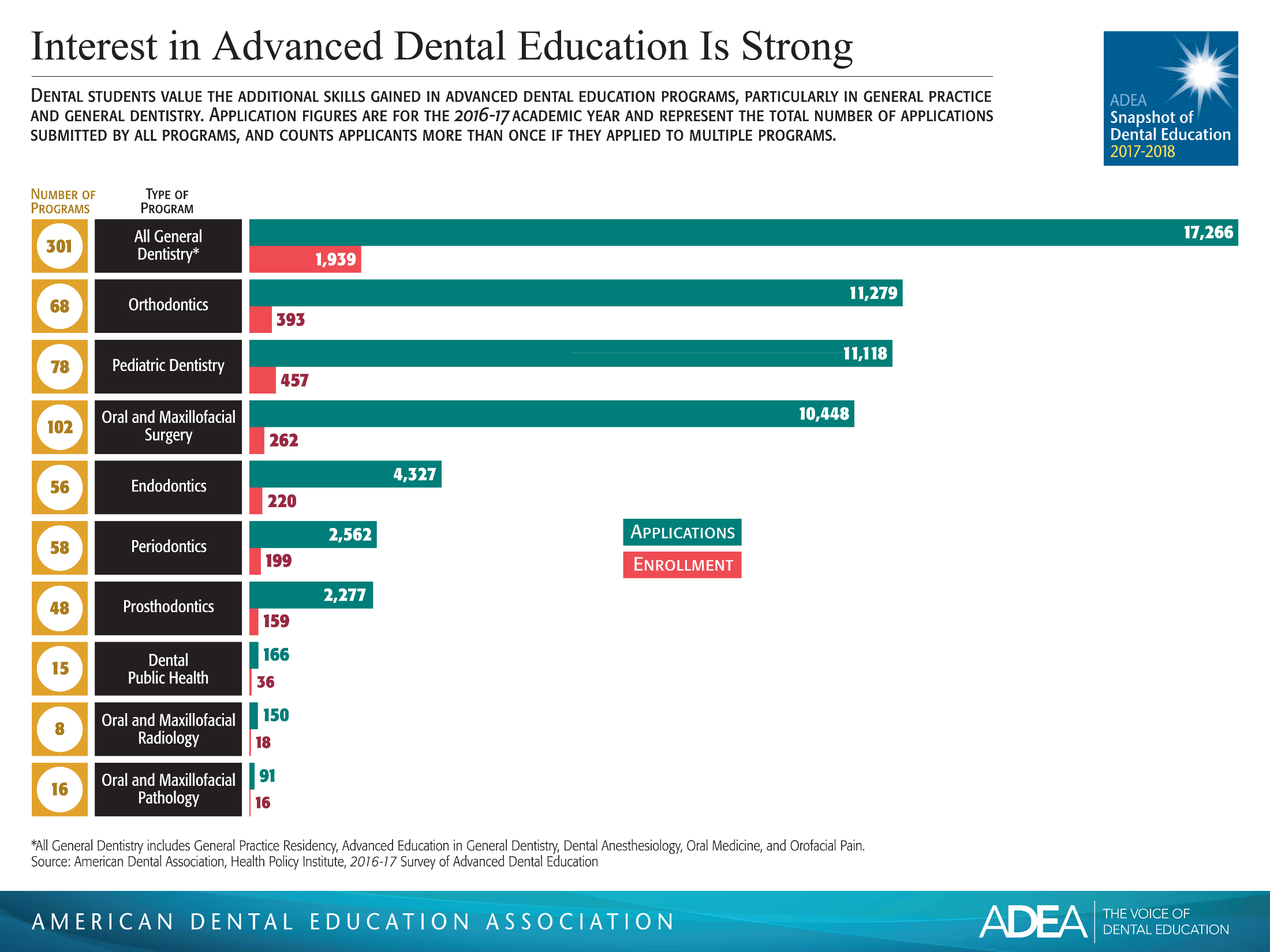 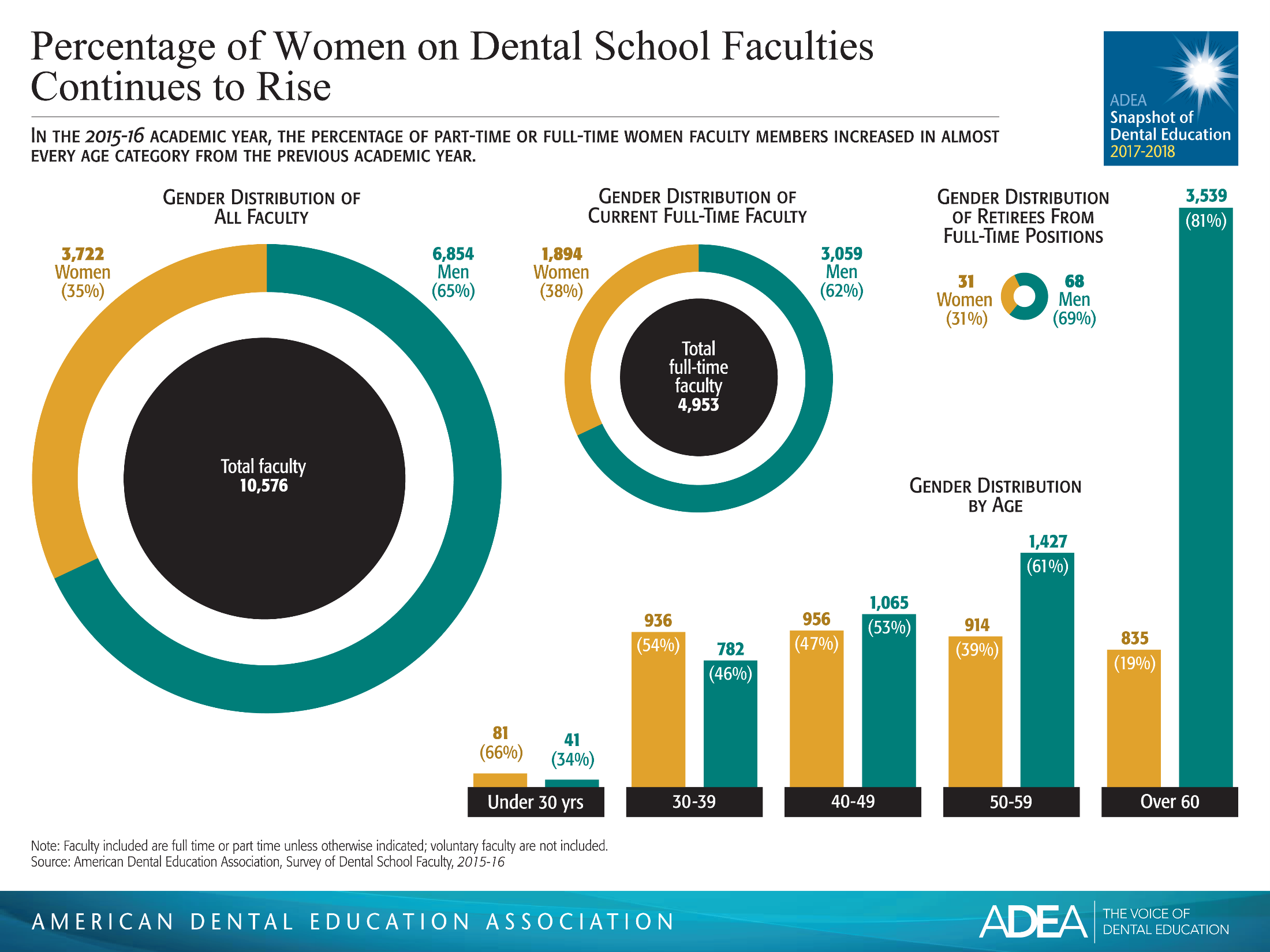 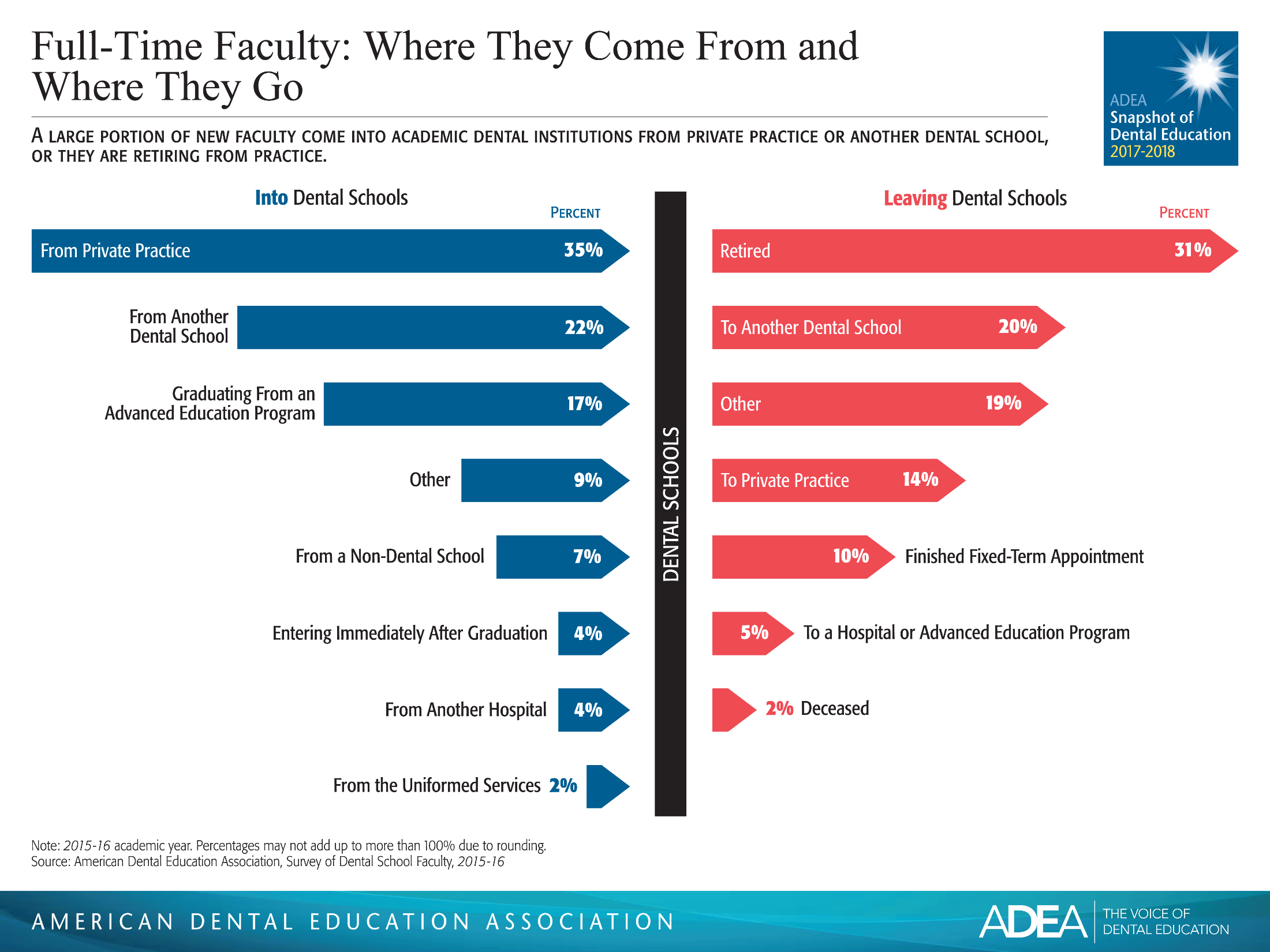 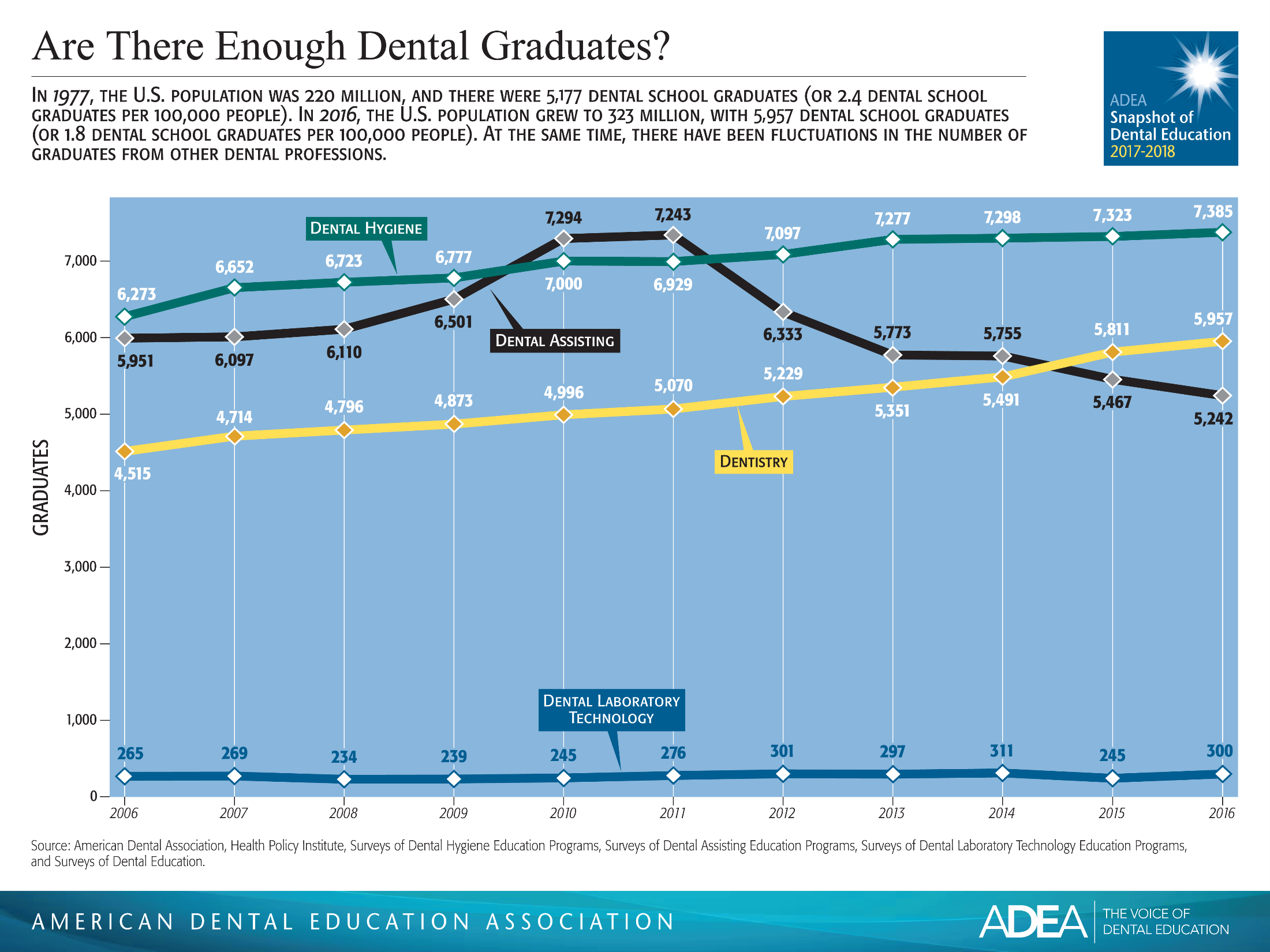 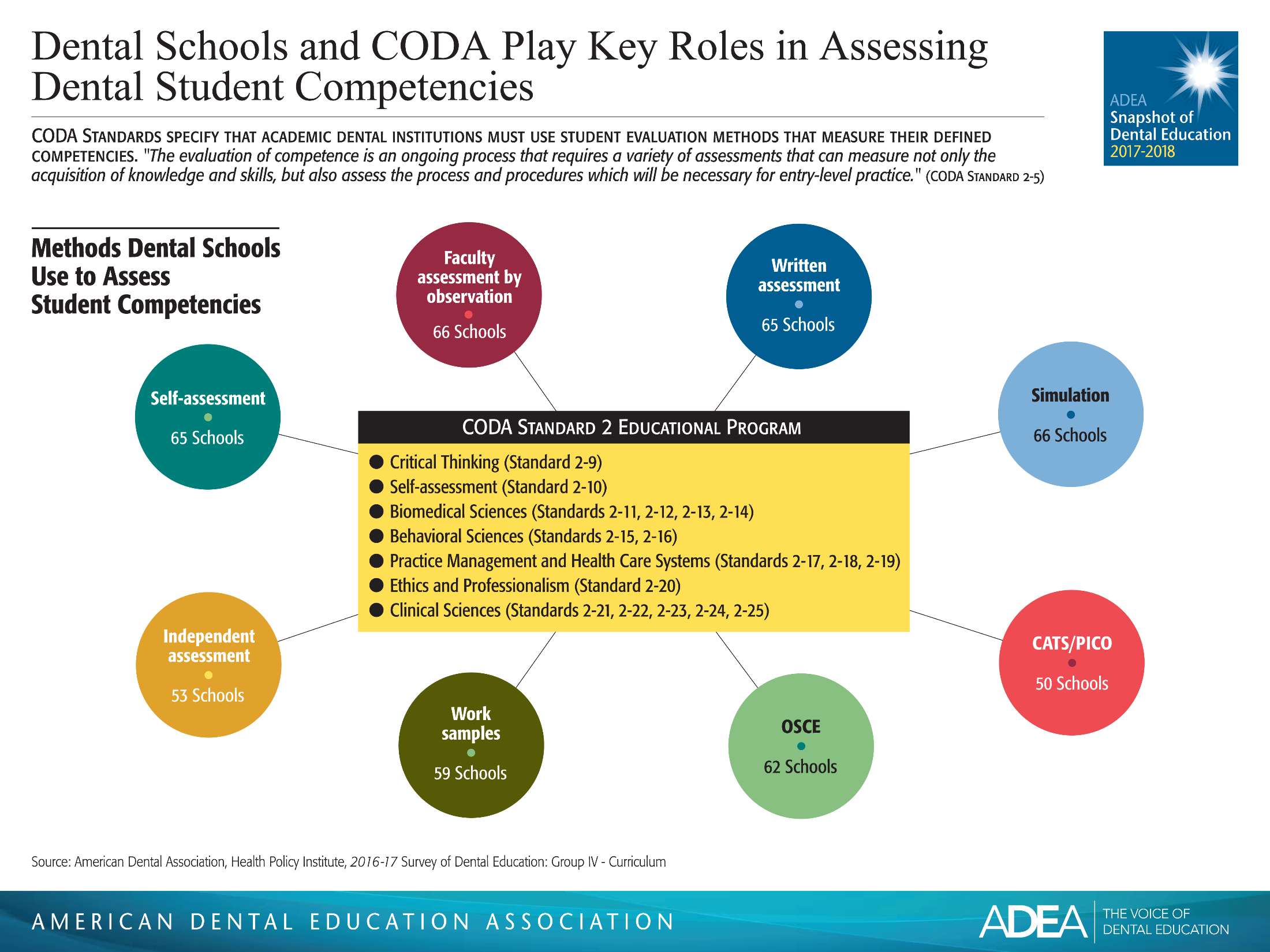 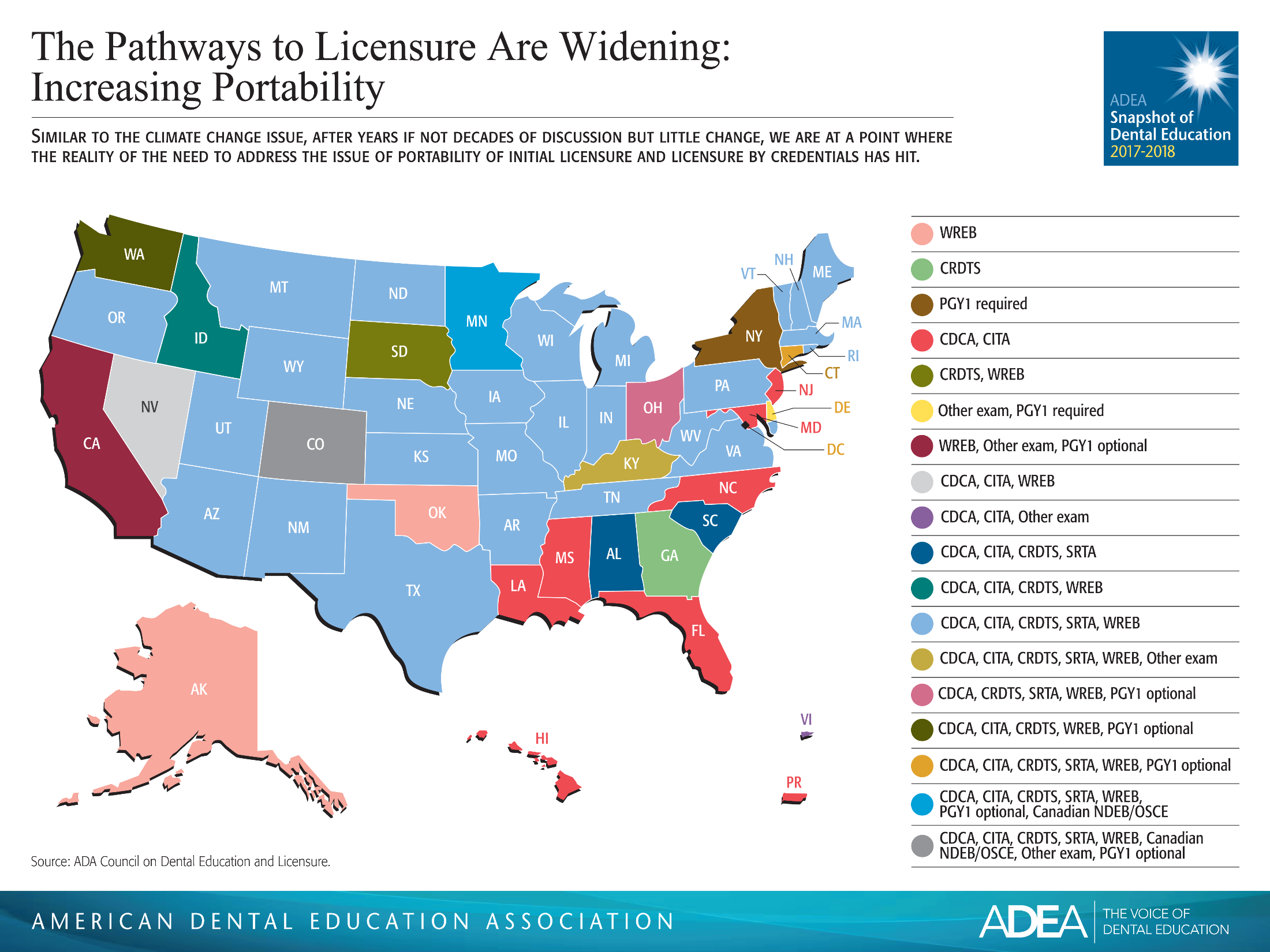 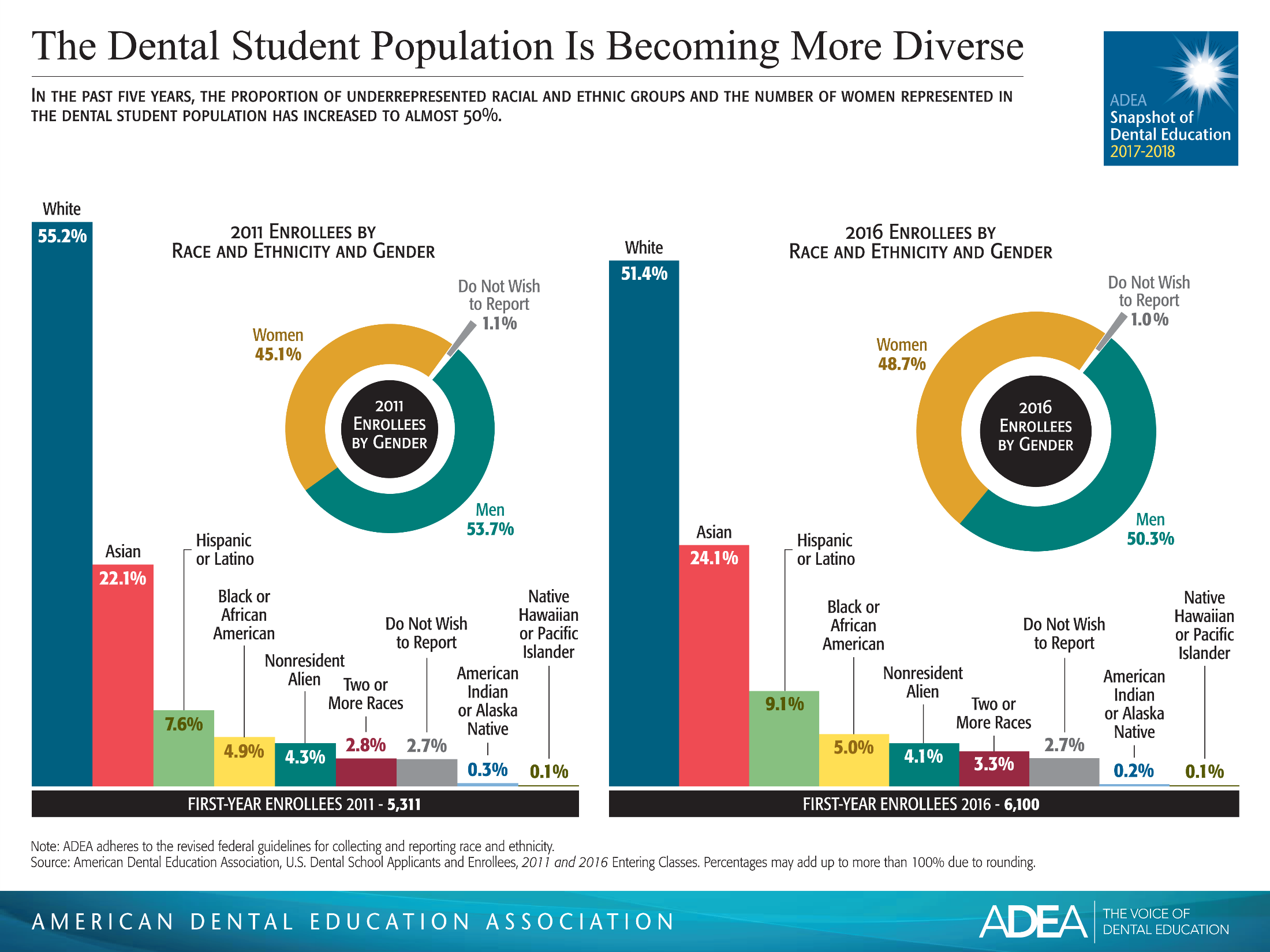 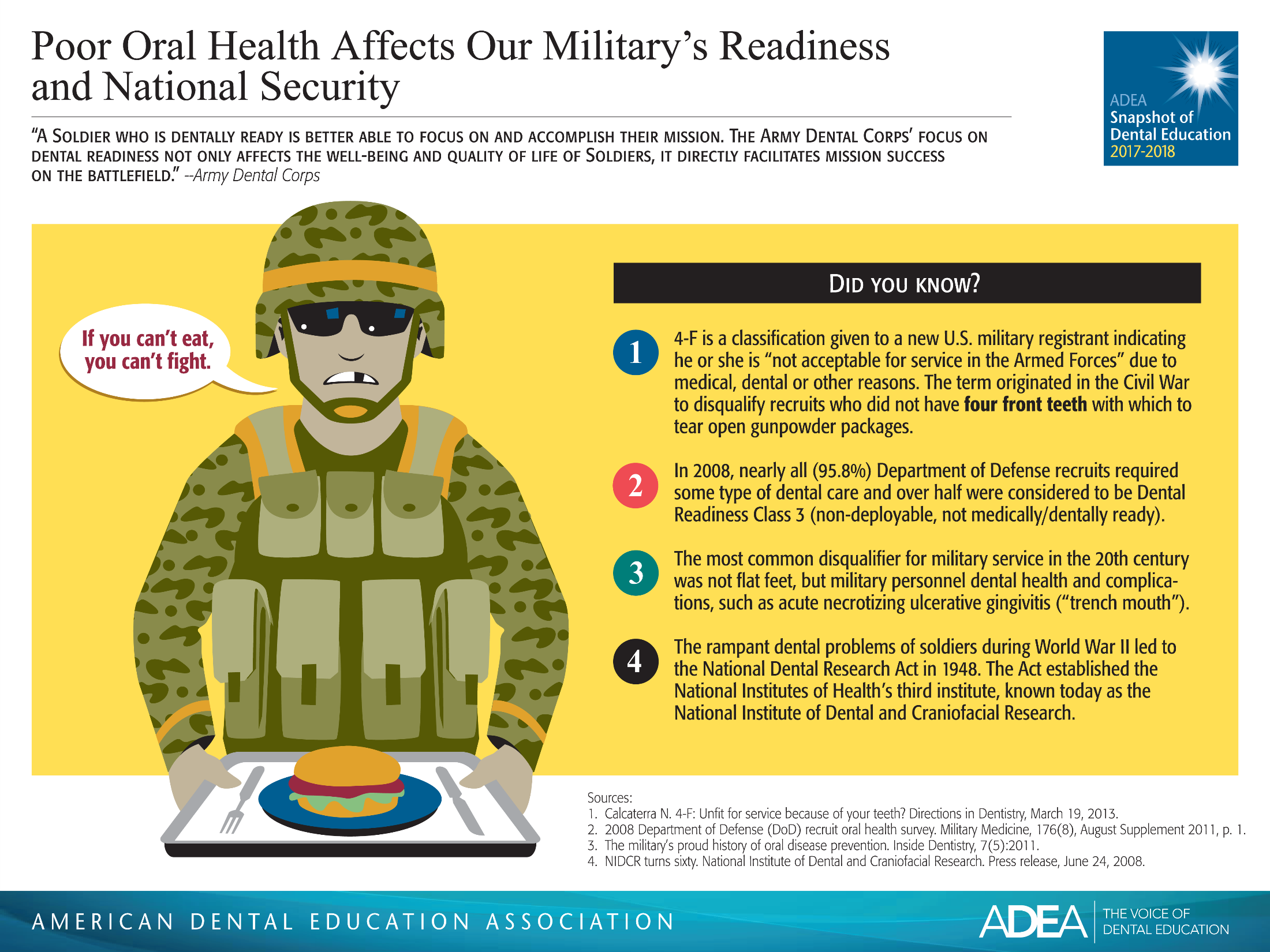